I-жартыжылдық тәрбие жұмысының есебі
тәрбиенің жұмыс істеу проблемасы :
“Жас ұрпақтың бойында патриоттық сезімді
 қалыптастыру,ұлттық құндылықтарды сақтай білу,
өз Отанын сүйетін ұлтжанды азамат тәрбиелеу.
Жан –жақты мәдениетті тұлға,талғамы биік,
салауатты,саналы ұрпақ тәрбиелеу”
Негізгі бағыттар:
1.Дене тәрбиесі мен салауатты өмір салтын қалыптастыру.
2.  Азататтық патриоттық,құқықтық тәрбие.
3.Экологиялық тәрбие.
4. Рухани- адамгершілік тәрбие.
5. Эстетикалық тәрбие.
6. Өзін-өзі тану мен өзін-өзі дамыту қажеттілігін қалыптастыру .
 7. Интеллектуалды мәдениетті дамыту.
8.Кәсіби-шығармашылық тәрбие.
9.Отбасы тәрбиесі
10.Еңбек  және экономикаылық тәрбие
11.Әлеуметтік мәнді және жеке қасиеттерін қалыптастыру.
12.Коммуникативті мәдениетті қалыптастыру.
Ұстаздар мерекесі
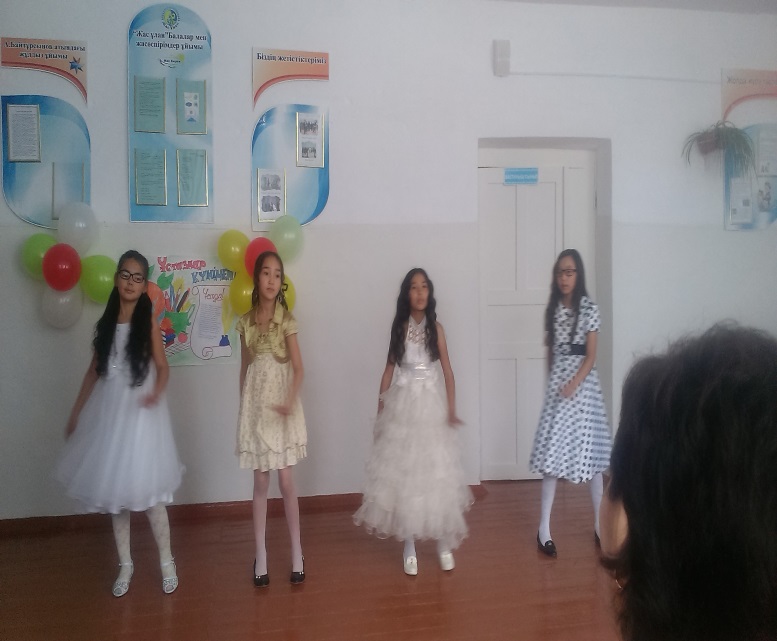 Алтын күз шағын орталықта
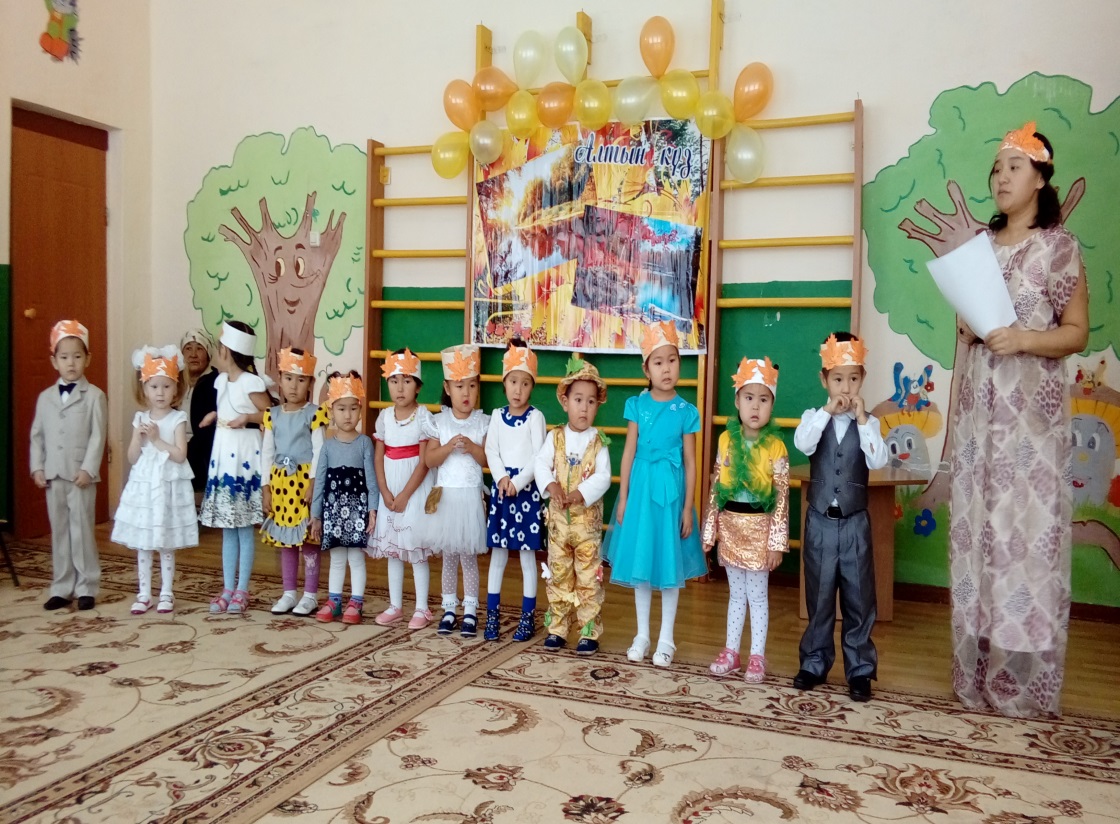 ҚР тәуелсіздігіне 25 жылдығына арналған денсаулық апталығы
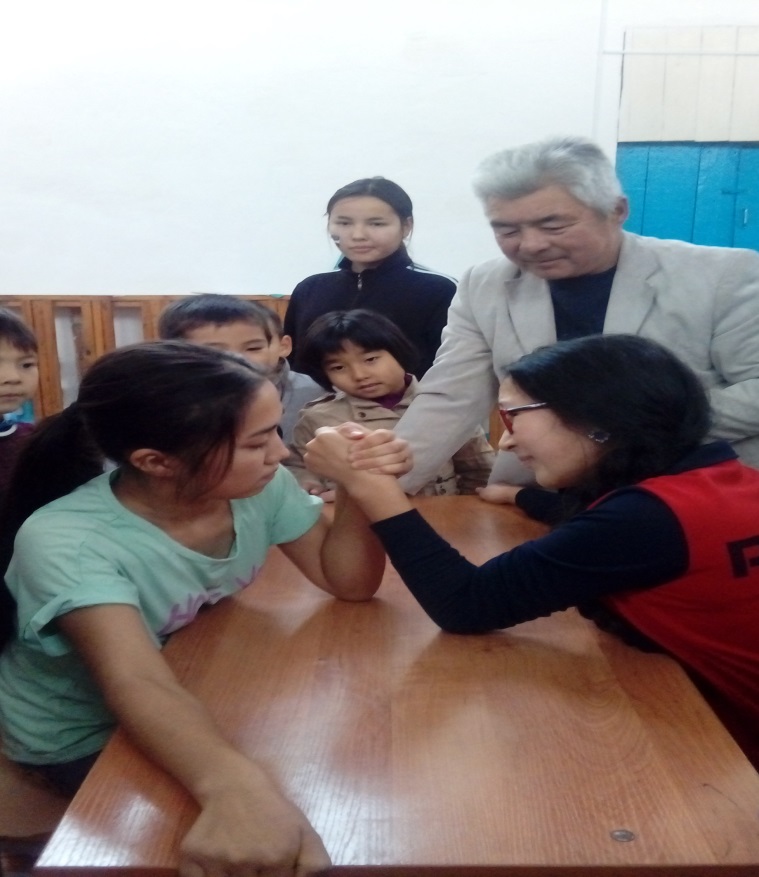 Алтын күз бастауышта
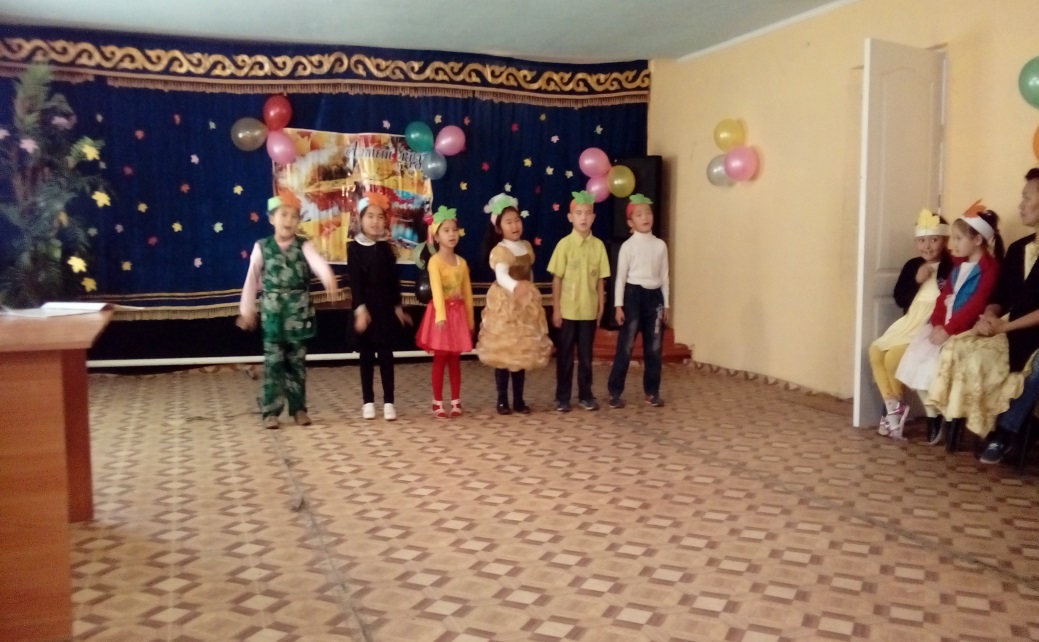 1-қазан қарттар күні
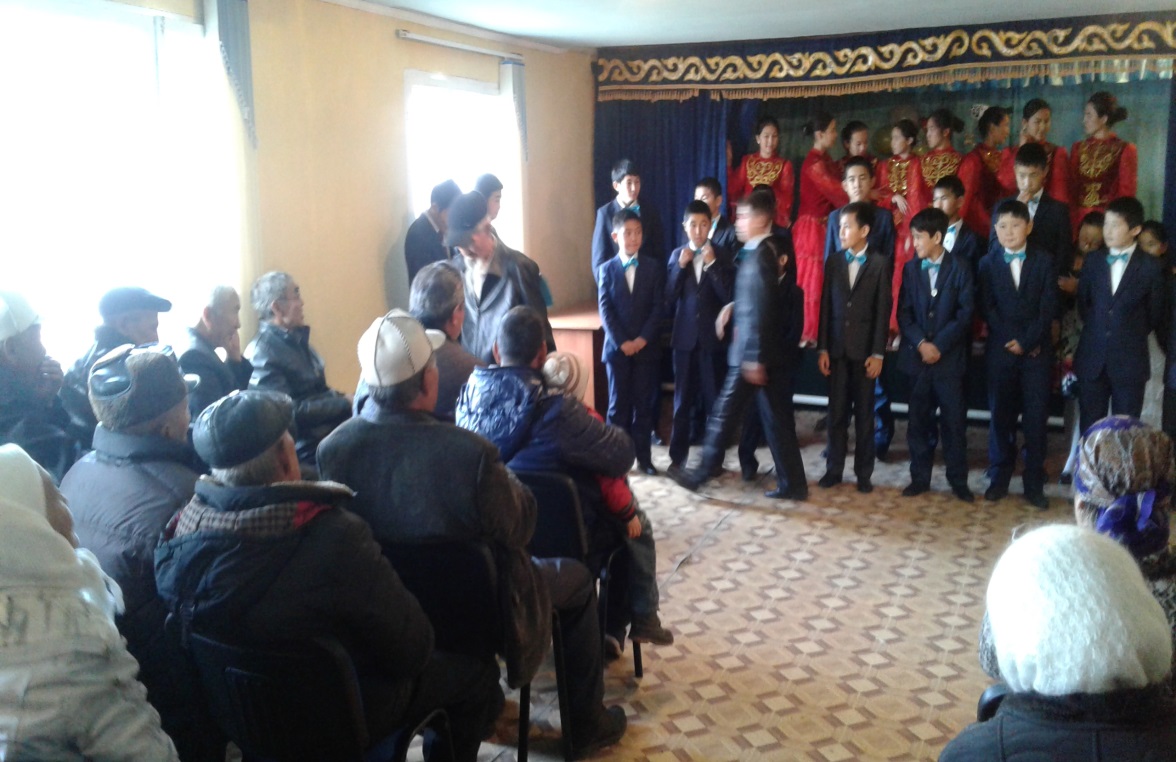 Ана мектебінің жұмысы
Өзін- өзі қол жұмсау жағдайын болдырмау үшін өткізілген іс -шаралар
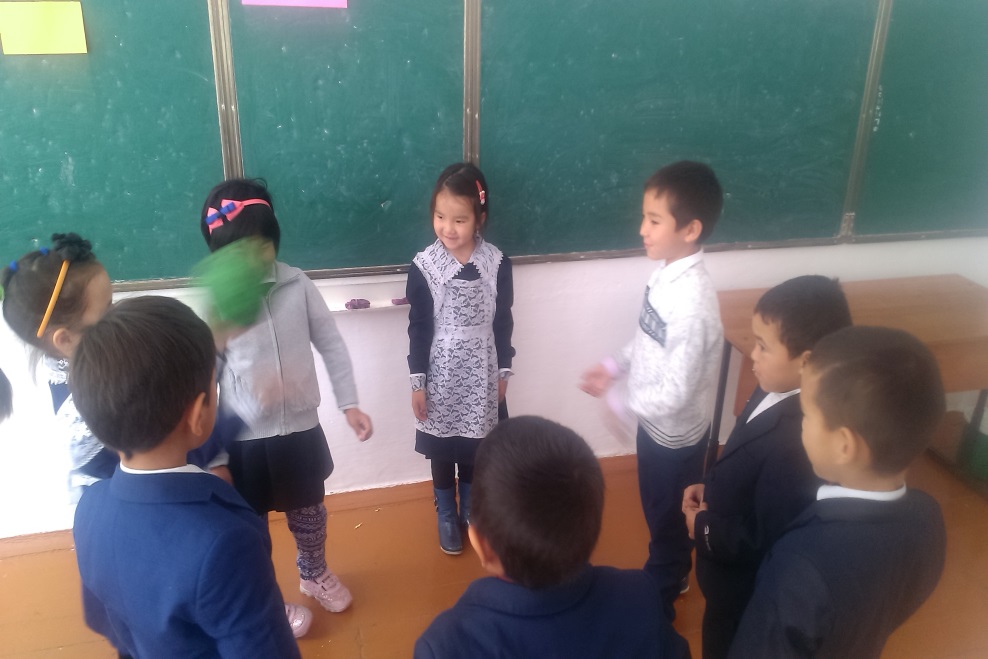 Аққөл мектебінде кездесу
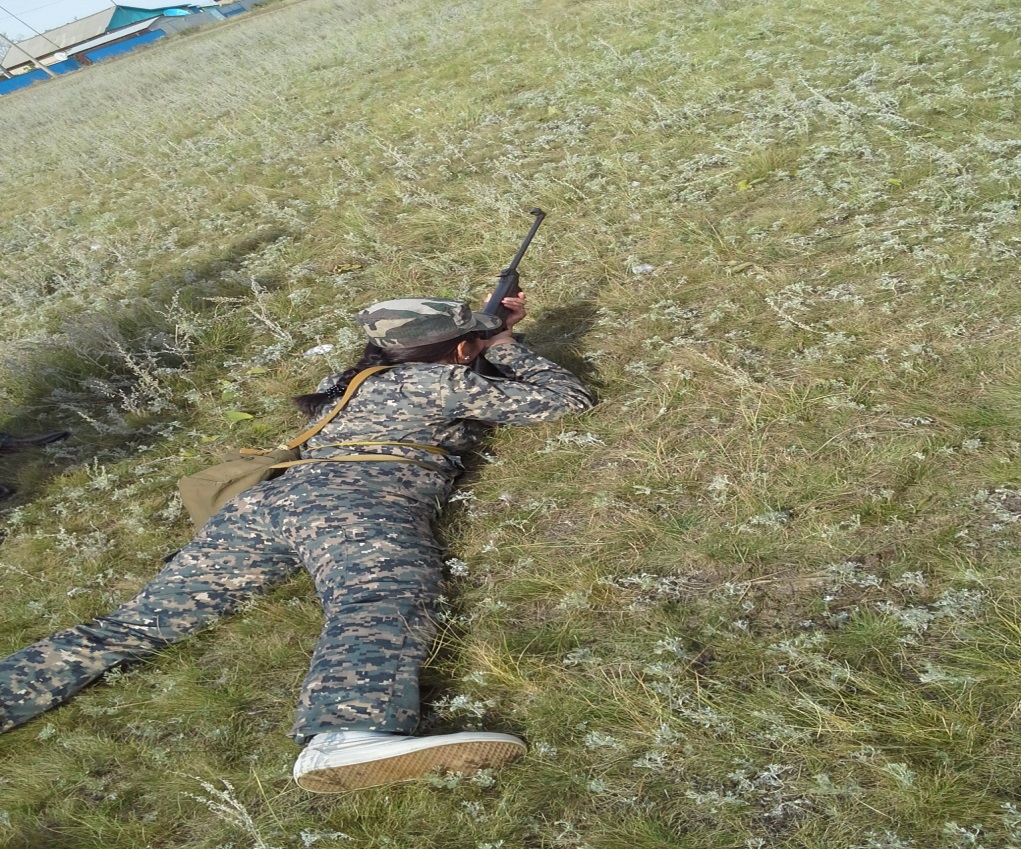 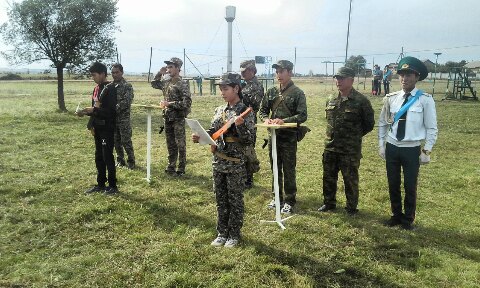 1-желтоқсан Президент күніне арналған саптүзеу.
15- желтоқсан күні  Тәуелсіздіктің  25 жылдығына өткен күні   бокс турнирі
13-желтоқсан күні «Астана-тәуелсіз еліміздің бойтұмары!» мерекелік концерті
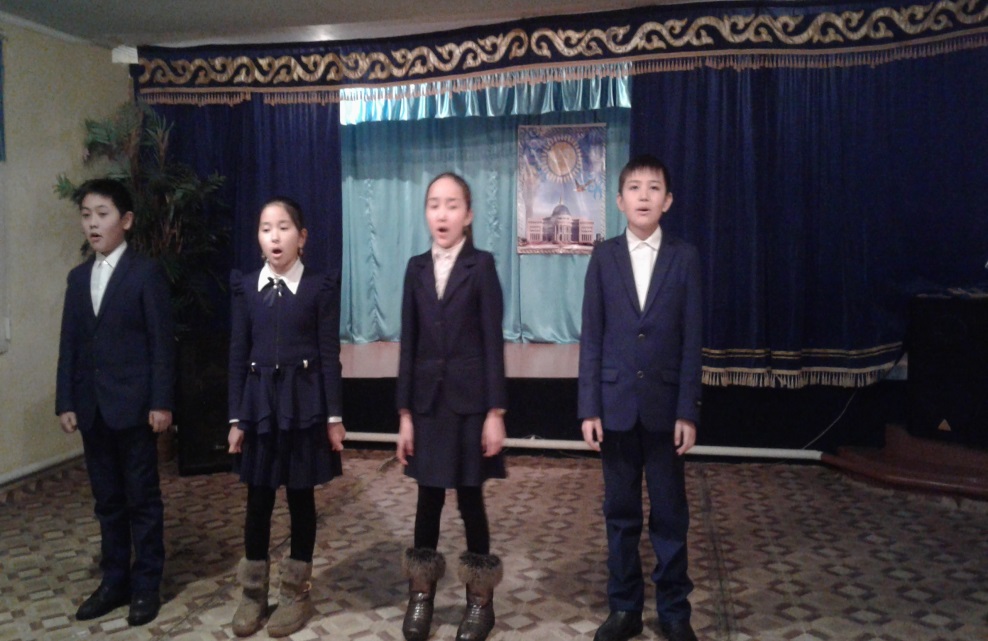 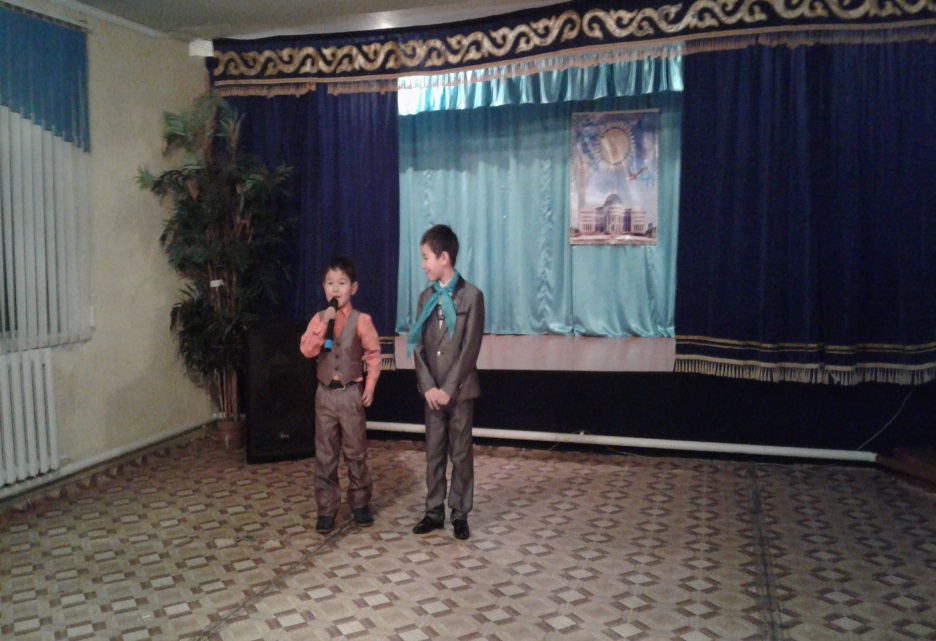 Тәуелсіздіктің 25 жылдығы қарсаңында өткен бастауыш апталы
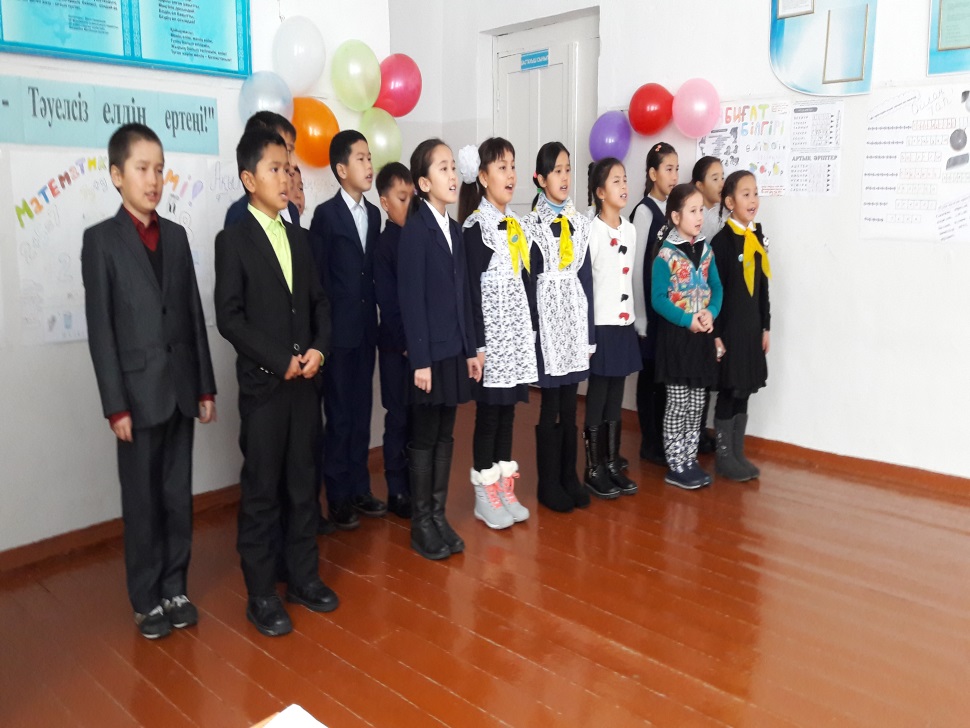 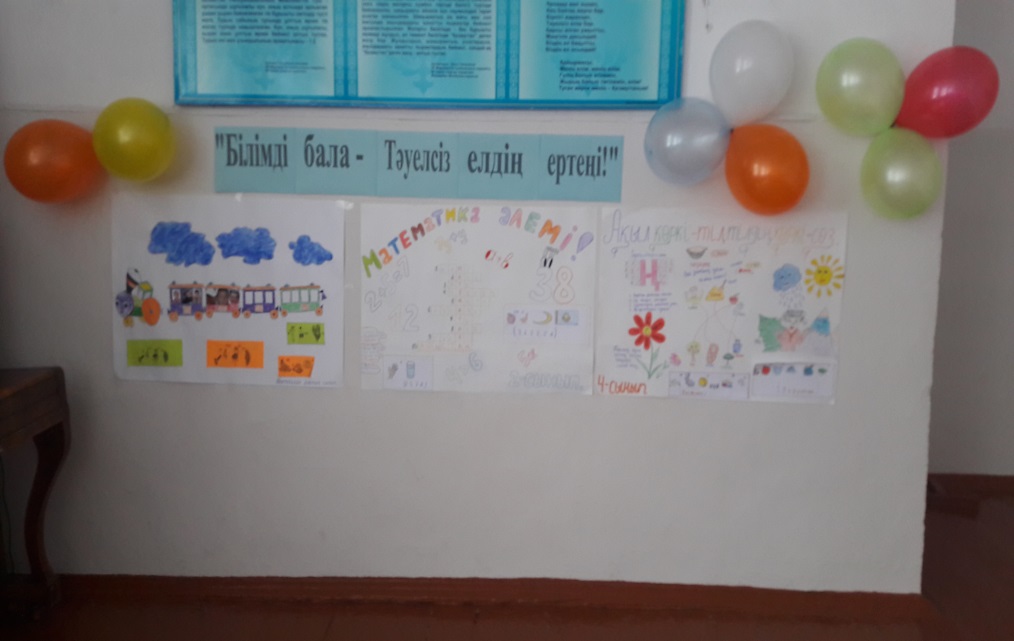 Жоғары сыныптарға арналған Жаңа жыл шыршасы
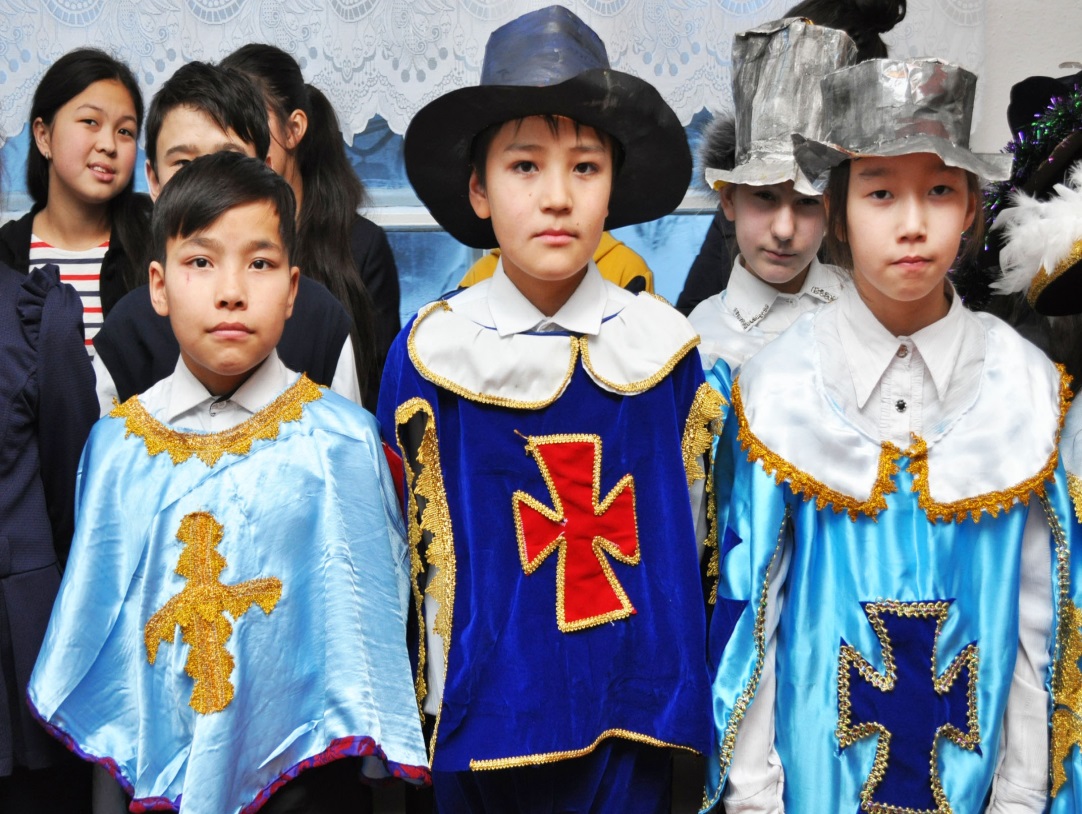 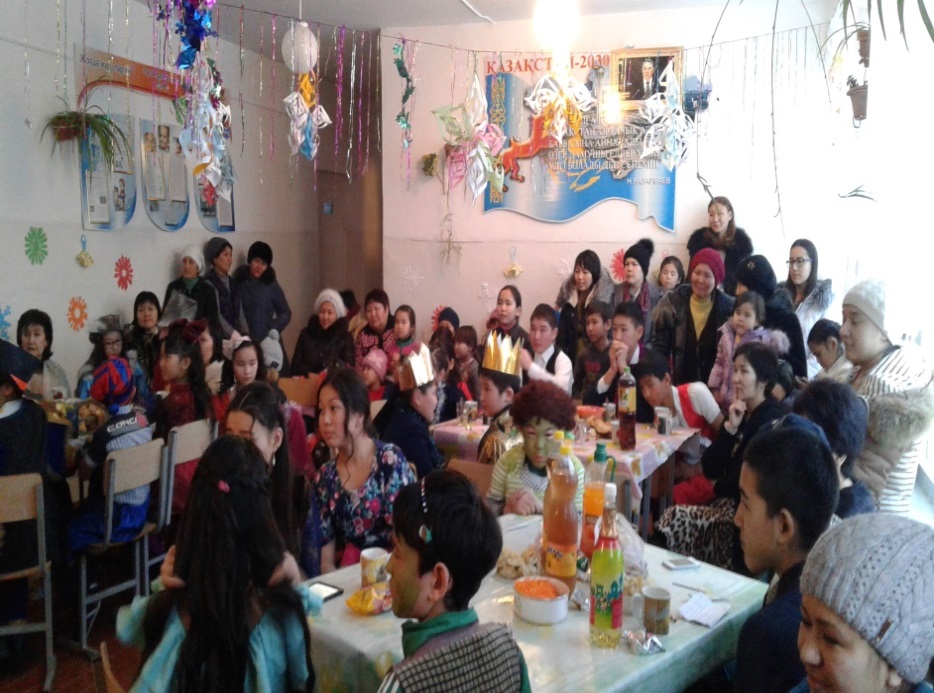 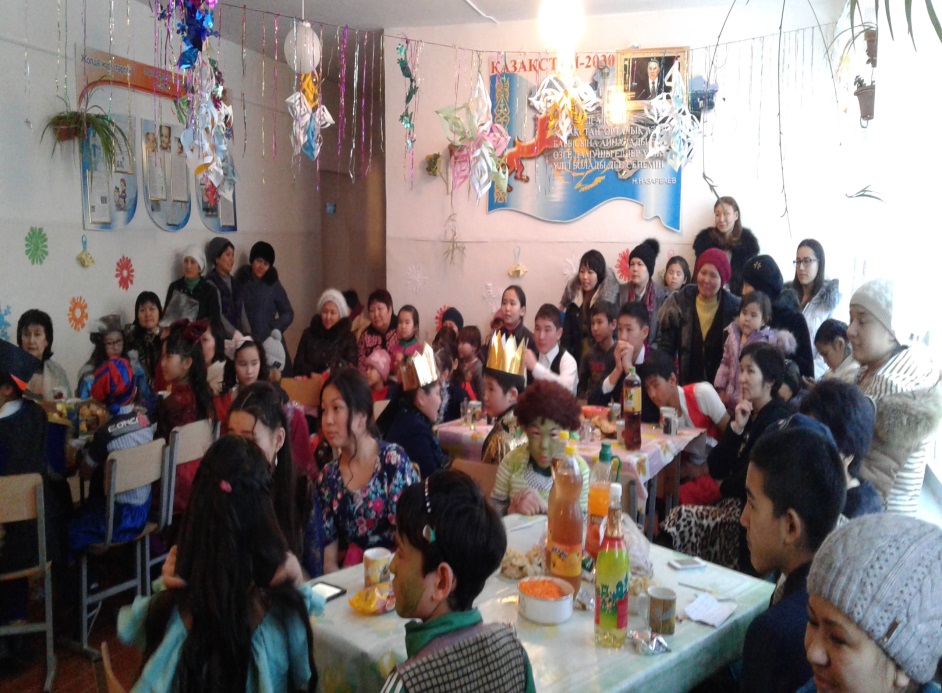 Кеден бақылау департаментінің жаңа жылдық сыйлығы.
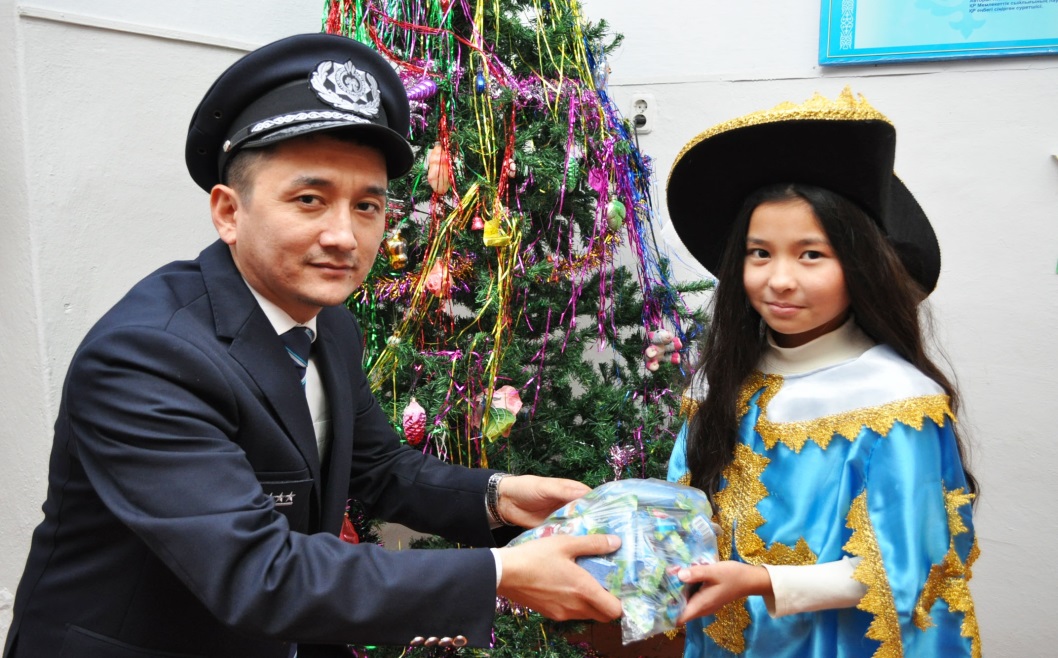 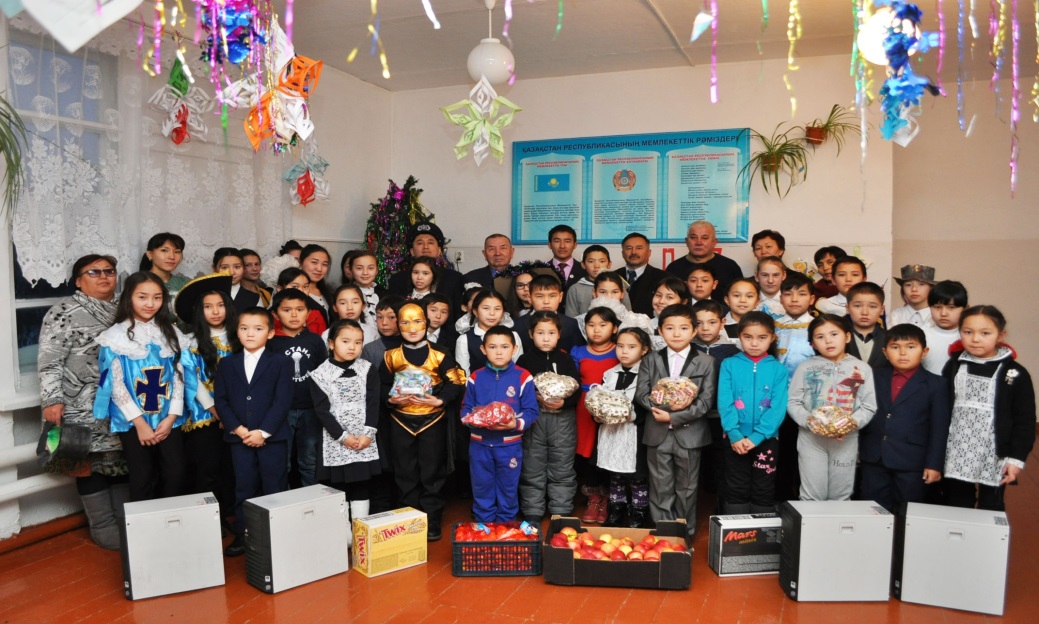 Ашық тәрбие сағаты
11-cыныпта «Бақытым да байлығым денсаулық» өткізген Серкенова Г.Б.
Тәрбие әдіс бірлестігінде  орташа деген баға қойылды.
4-cыныпта ««Желтоқсан-Тәуелсіздік рухы» өткізген 
Алина А.О.
Тәрбие әдіс бірлестігінде  жақсы деген баға қойылды.
Ата-аналармен  жұмыс
11-cыныпта 26-желтоқсан күні ата-аналар жиналысы болды.Жиналысқа  барлық ата-аналар қатысты.Күн тәртібінде жаңартылған ҰБТ үлгісі.


3-cыныпта   -желтоқсан күні ата-аналар жиналысы болды Күн тәртібінде  cабақ үлгерімінің төмендігі.
Бурабайдағы балаларға арналған  шипажайда  4 бала демалып қайтты
Қарашаның 26-нан желтоқсанның 15-і аралығында  5-cынып оқушысы Аккузов Адай,
8-cынып оқушысы Серәлі Ноян,
7-cынып оқушысы Мұрат Ақнұр,
9-cынып оқушысы Бейсенбаев Ерназ 
Бурабайда балаларға арналған шипажайда ем қабылдап келді.
Әкім шыршасына қатысып келген оқушылар
Желтоқсанның  29 күні  мектепалды даярлық сынып оқушысы Аккузов Мадияр мен
2-сынып оқушысы Амантай Дамир Әкім шыршасына  барып,Аяз атадан сыйлықтарын алып қайтты.
Республикалық бокс турнирі
6-9 қаңтар аралығында Красноярда өткен  Республикалық  бокс турниріне  
 6-сынып оқушысы Кошпай Әлібек
 8-сынып оқушысы Cерәлі Ноян,Зайкен Н,        Абушахман Е,Амренов Т қатысып келді,бір оқушымыз жүлделі 3-орын алды.
НАЗАРЛАРЫҢЫЗҒА
Х
М
Е
А
Р
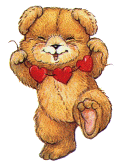 Т
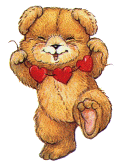